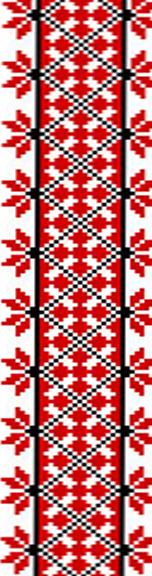 ТЕМА:
ЛІТЕРАТУРНА МОВА. МОВНА НОРМА. 
ДОПОВІДНА ТА ПОЯСНЮВАЛЬНА ЗАПИСКИ
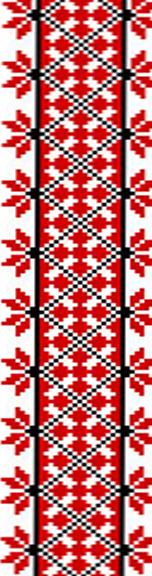 План
1. Ознаки української літературної мови.
2. Мовна норма. Типологія мовних норм.
3. Доповідна записка.
4. Пояснювальна записка.
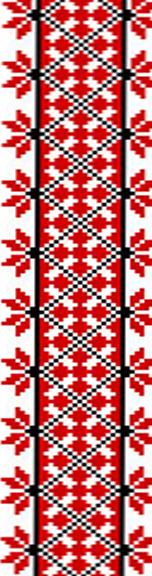 Сучасній УЛМ властиві такі основні ознаки:

наддіалектність; 
функціонально-стильова розгалуженість;
стандартизованість; 
уніфікованість;
поліфункціональність
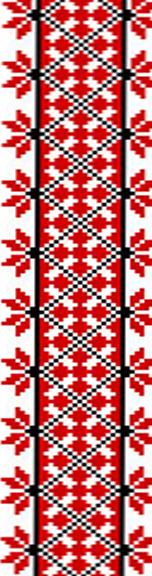 Мовна норма – це сукупність мовних засобів, які в конкретній мовній спільноті на певному історичному етапі вважаються правильними і зразковими. Мовна норма забезпечує людям можливість взаєморозуміння. Норма може бути діалектною і літературною.

Норми літературної мови – це реальні, історично зумовлені та порівняно стабільні правила реалізації мовленнєвої поведінки, які відповідають рисам національної мови на певному історичному етапі її розвитку у процесі спілкування.
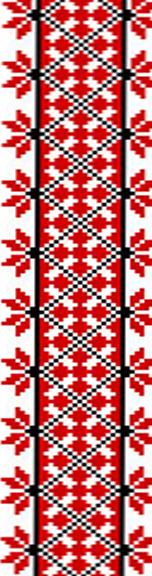 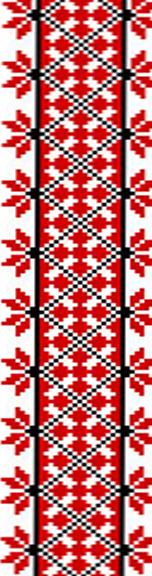 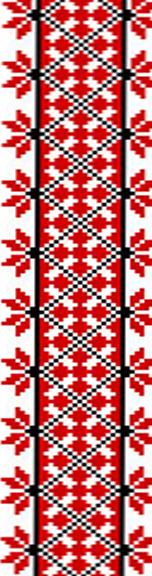 Доповідна записка – це документ довідково-інформаційного характеру, у якому розповідається про події, факти, ситуацію, що склалася, про виконану роботу тощо, а також виносяться певні пропозиції та висновки автора доповідної записки.
Реквізити:
Назва структурного підрозділу, від якого надійшов документ (адресант). Розміщується вгорі ліворуч;
Посада, установа, прізвище, ініціали адресата (вгорі праворуч);
 Назва документа;
Дата. Номер;
Заголовок (Про…);
Текст;
Посада, підпис, ініціали та прізвище адресанта.
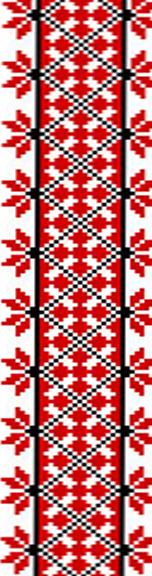 Пояснювальна записка – це різновид організаційно-розпорядчої документації, у якому подається письмове пояснення на вимогу керівника щодо ситуації, яка склалася, фактів, дій або вчинків працівників спрямований на врегулювання дисциплінарних порушень у межах організації. Інколи пояснювальна записка – це вступ до якогось документа (плану, звіту, проєкту).
Реквізити:
1) посада, прізвище та ініціали керівника, якому подається записка;
2) назва виду документа;
3) зміст записки;
4) посада, прізвище та ініціали особи, яка подає записку, її підпис;
5) дата складання.